Экскурсия в мини - музей русской старины
Цели: 1. дать представления о том, что такое музей;2. познакомить детей с содержанием уголка русской старины в группе; 3. расширять знания детей о русском быте, о том, как жили люди на Руси, чем питались, во что одевались, чем занимались (в том числе и в свободное время); 4. любовь и уважение  к русским традициям.  Словарная работа: деревенская изба, расписные ставни, сарафан, кокошник, порты, кушак, картуз, лапти, чугунок,  ухват, кочерга.
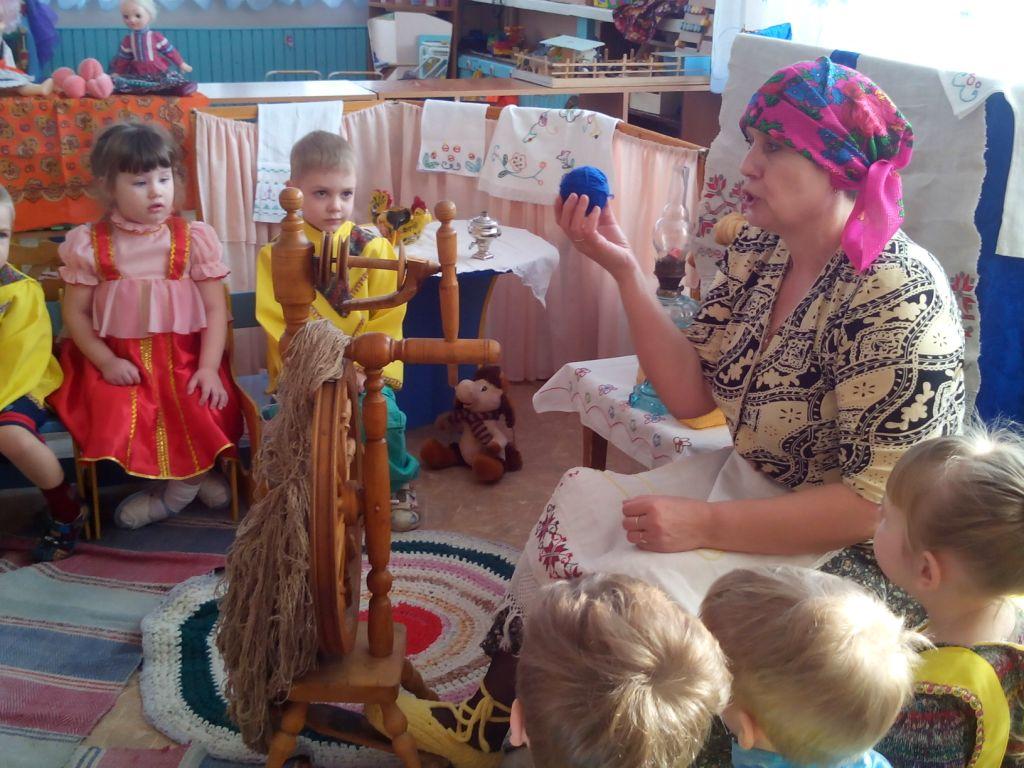 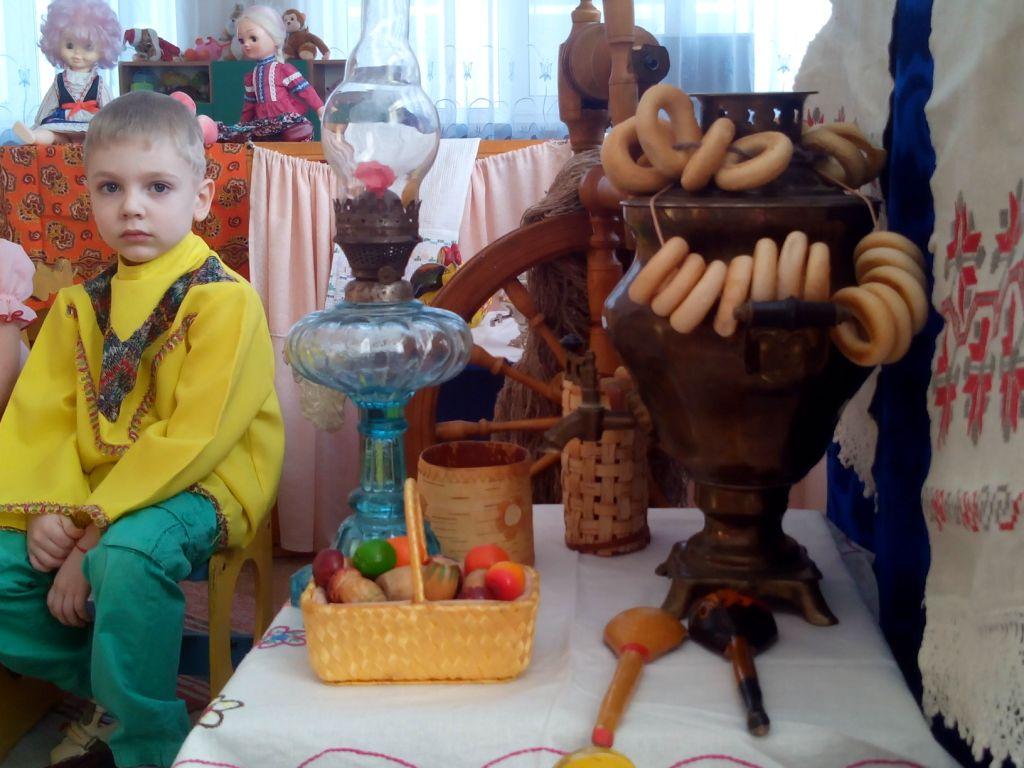 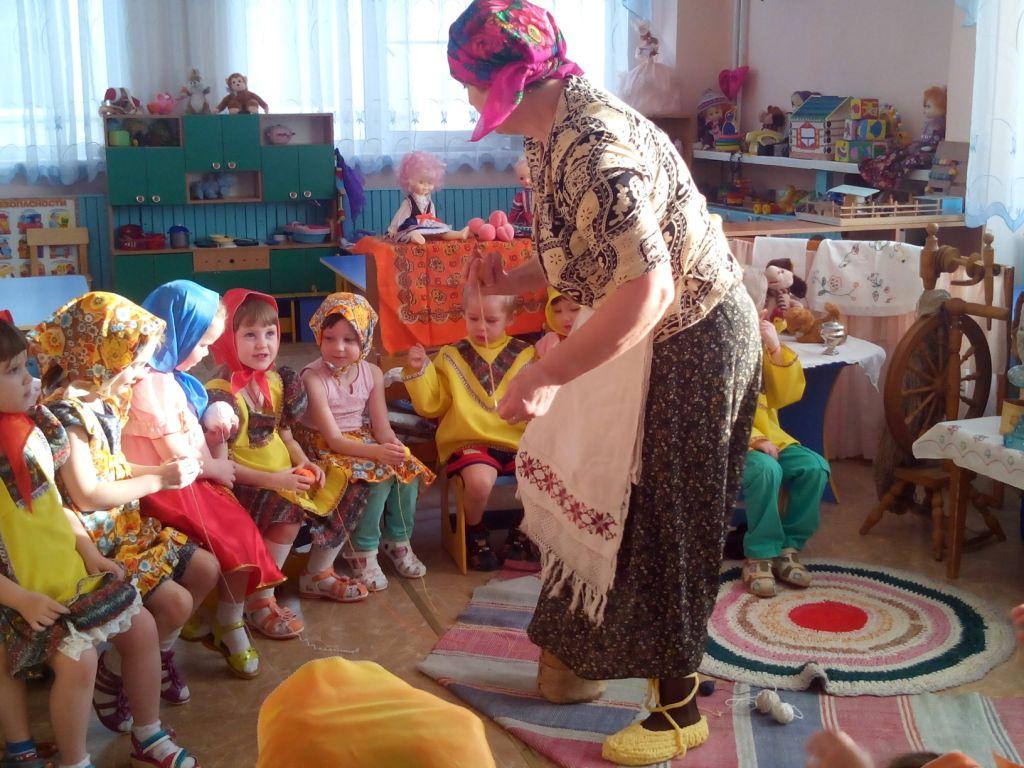 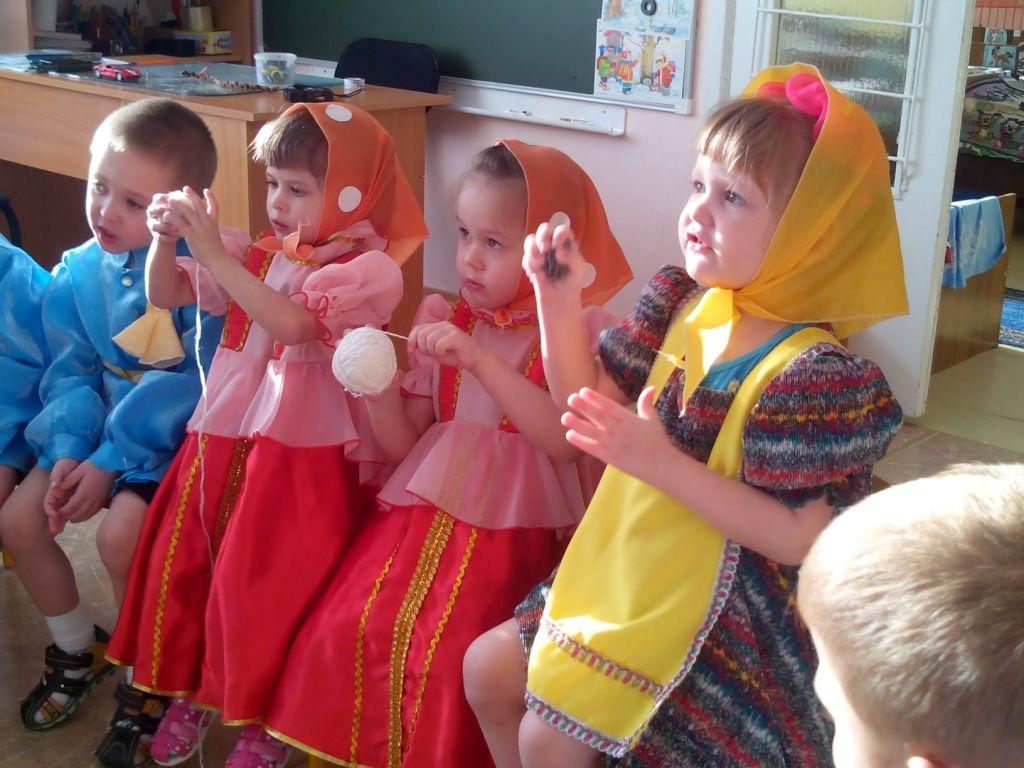 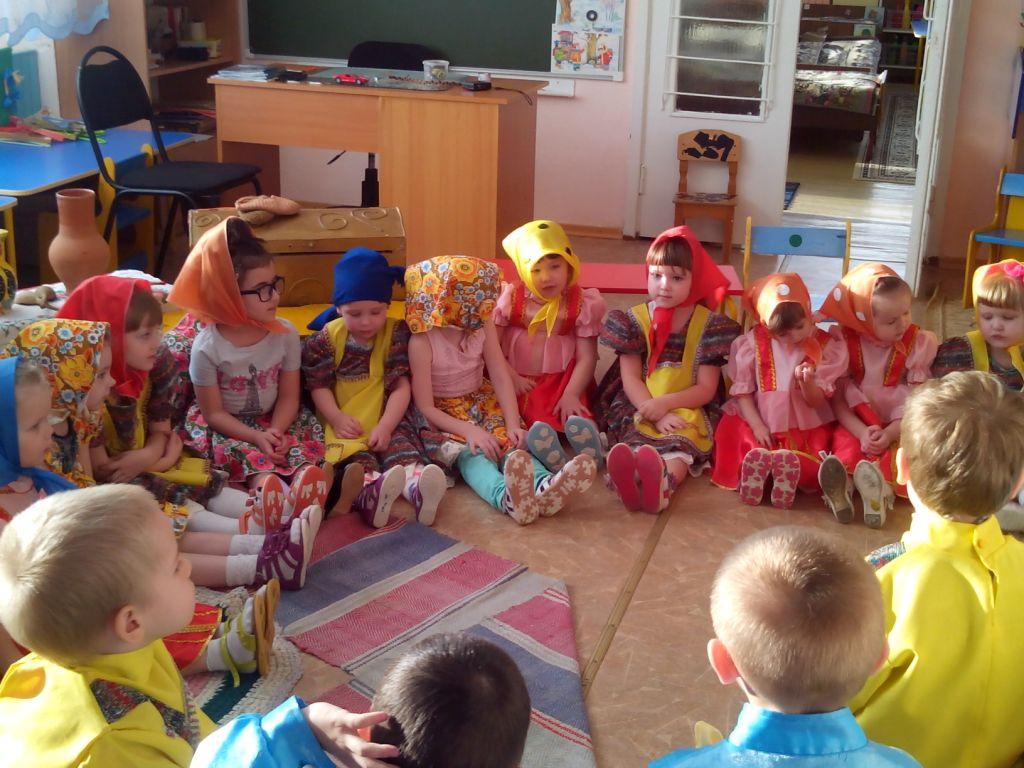 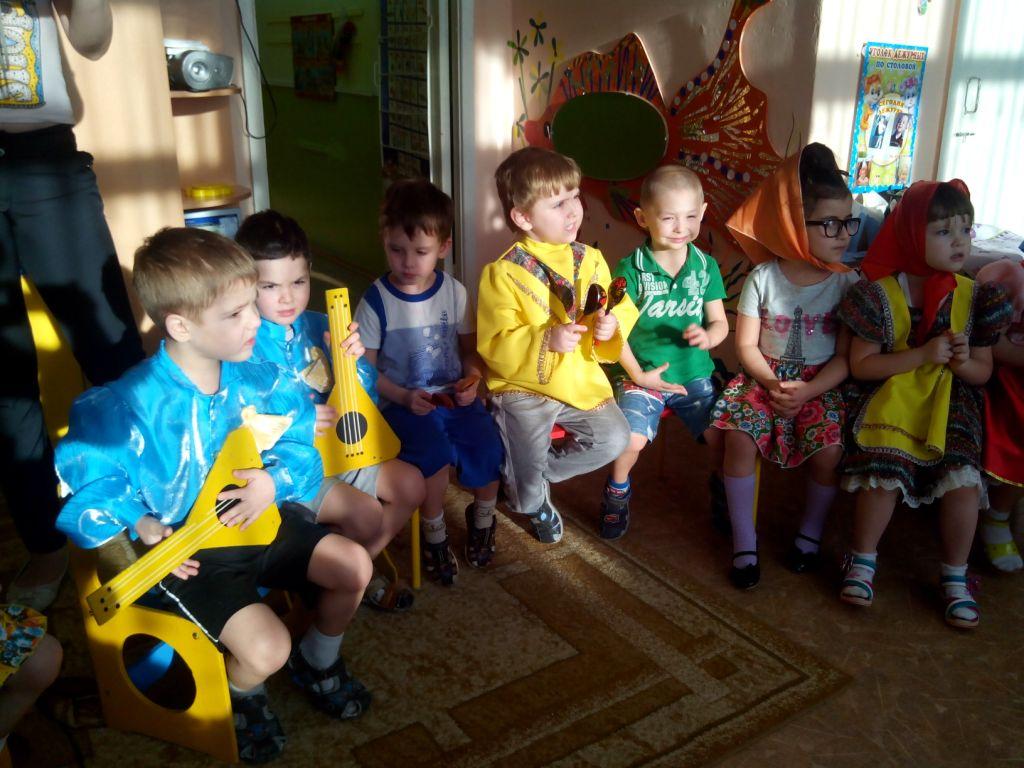 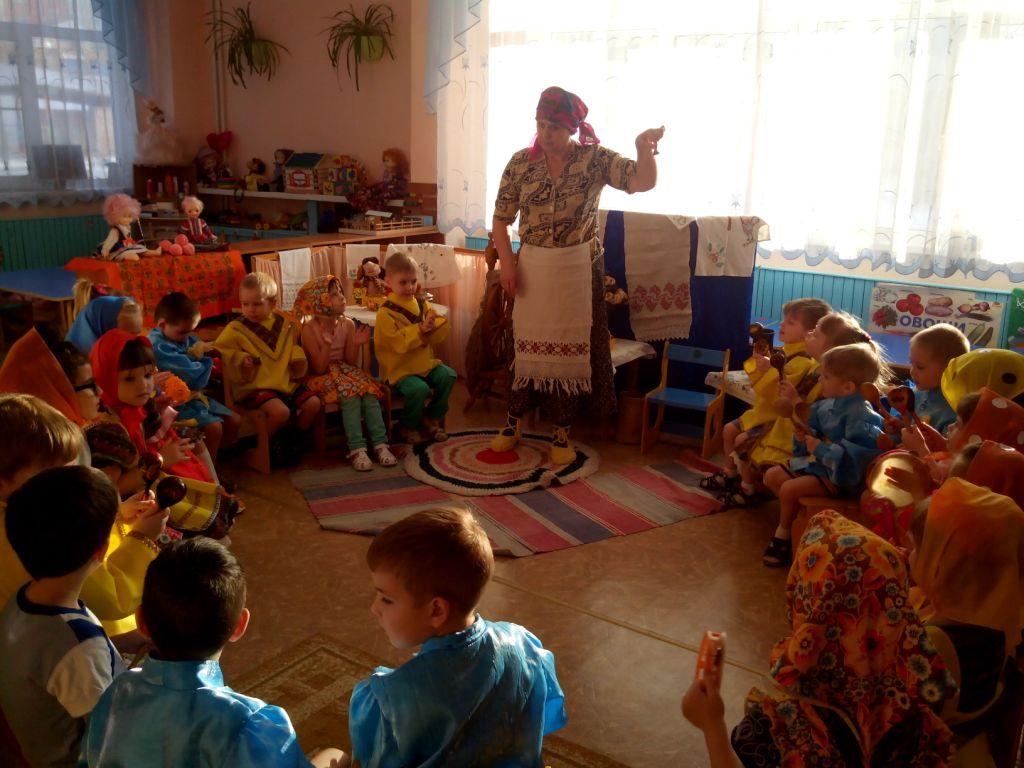 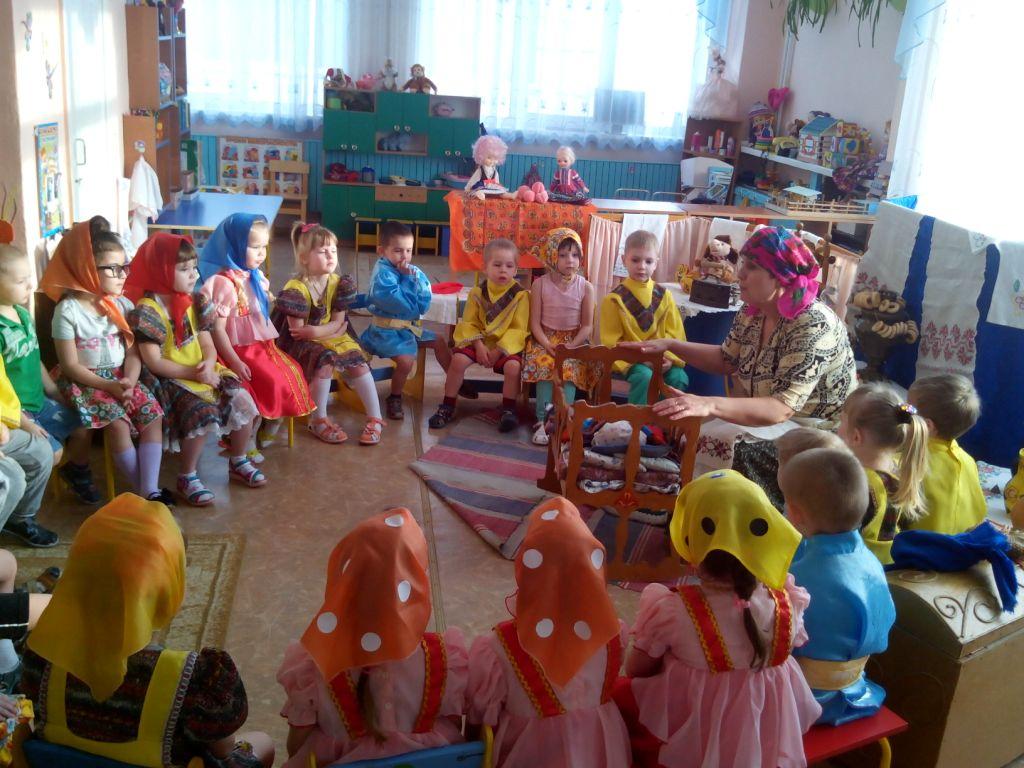 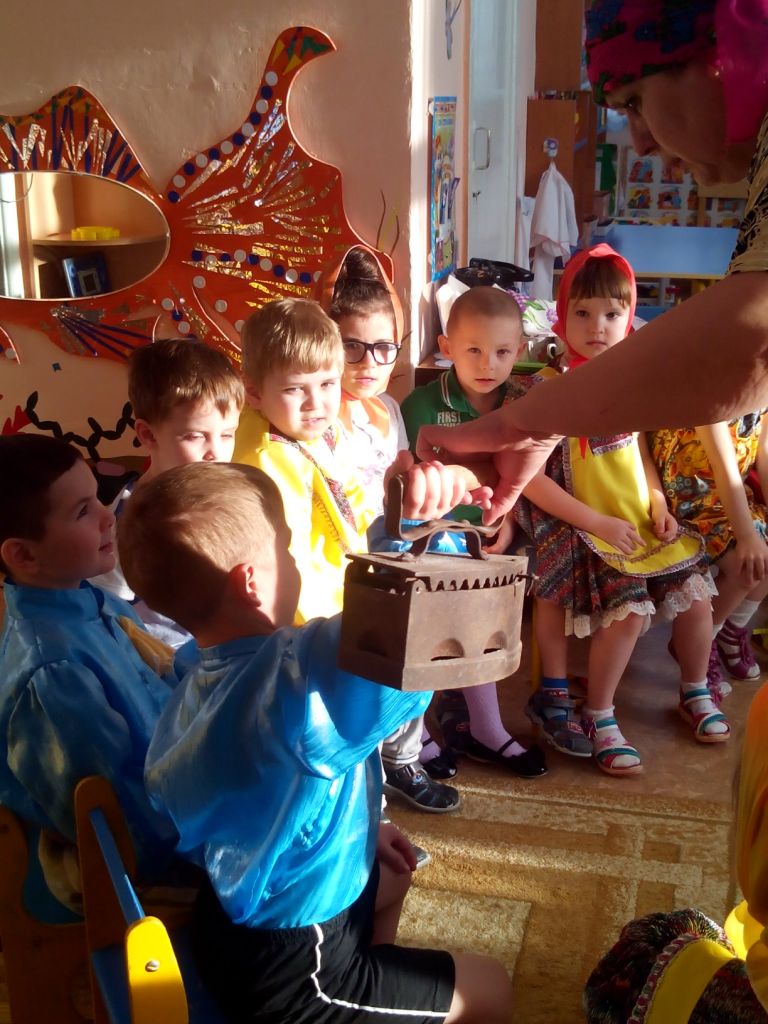